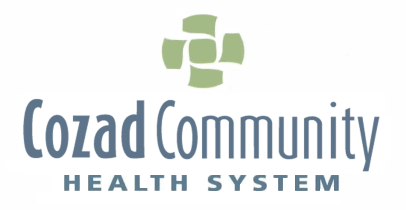 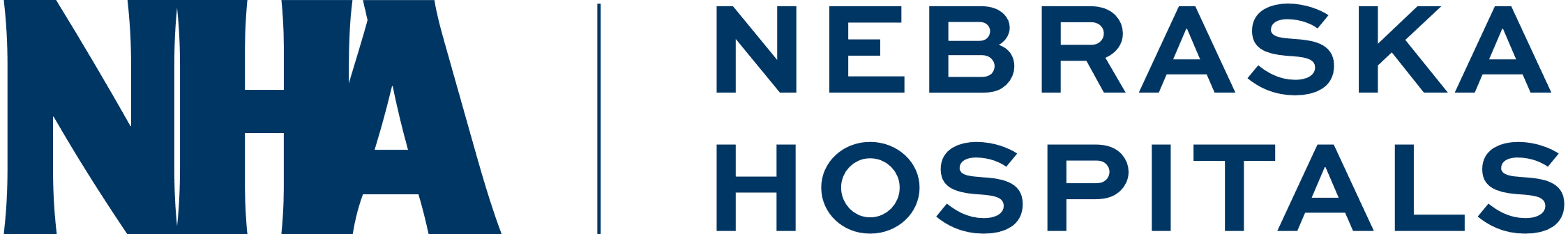 Quality Residency
Capstone Project
Renee Lighthall, MLT(ASCP)
Infection Control/Quality Coordinator
Cozad Community Hospital
November 2023
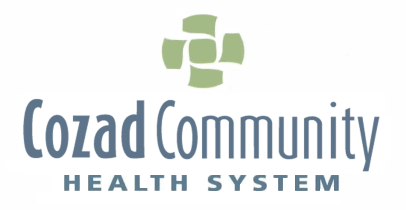 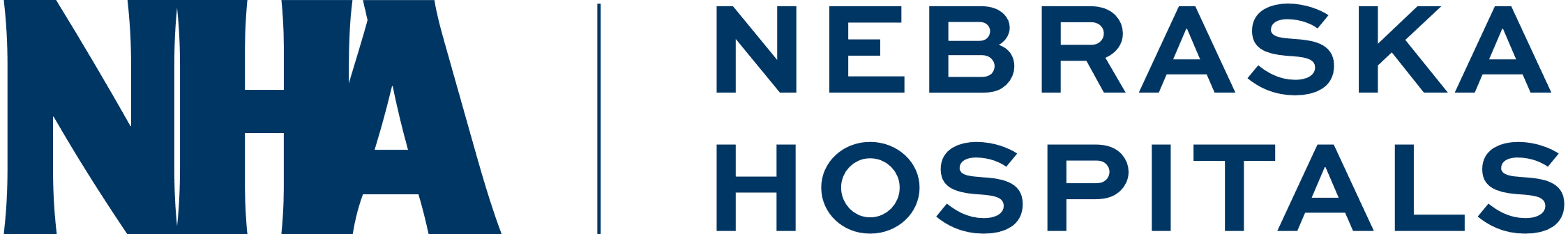 Cozad Community Hospital (CCH) is a nonprofit, 20-bed, Critical Access Hospital (CAH), that serves the Cozad community and the surrounding area.

Swing Bed Program
The swing bed program participates in the Stroudwater Swing Bed Analytics project. The analytics program aids staff in collecting data and objectively scoring patient’s mobility improvement. The swing bed committee will evaluate the data to find strengths and opportunities in improving the patient’s mobility.
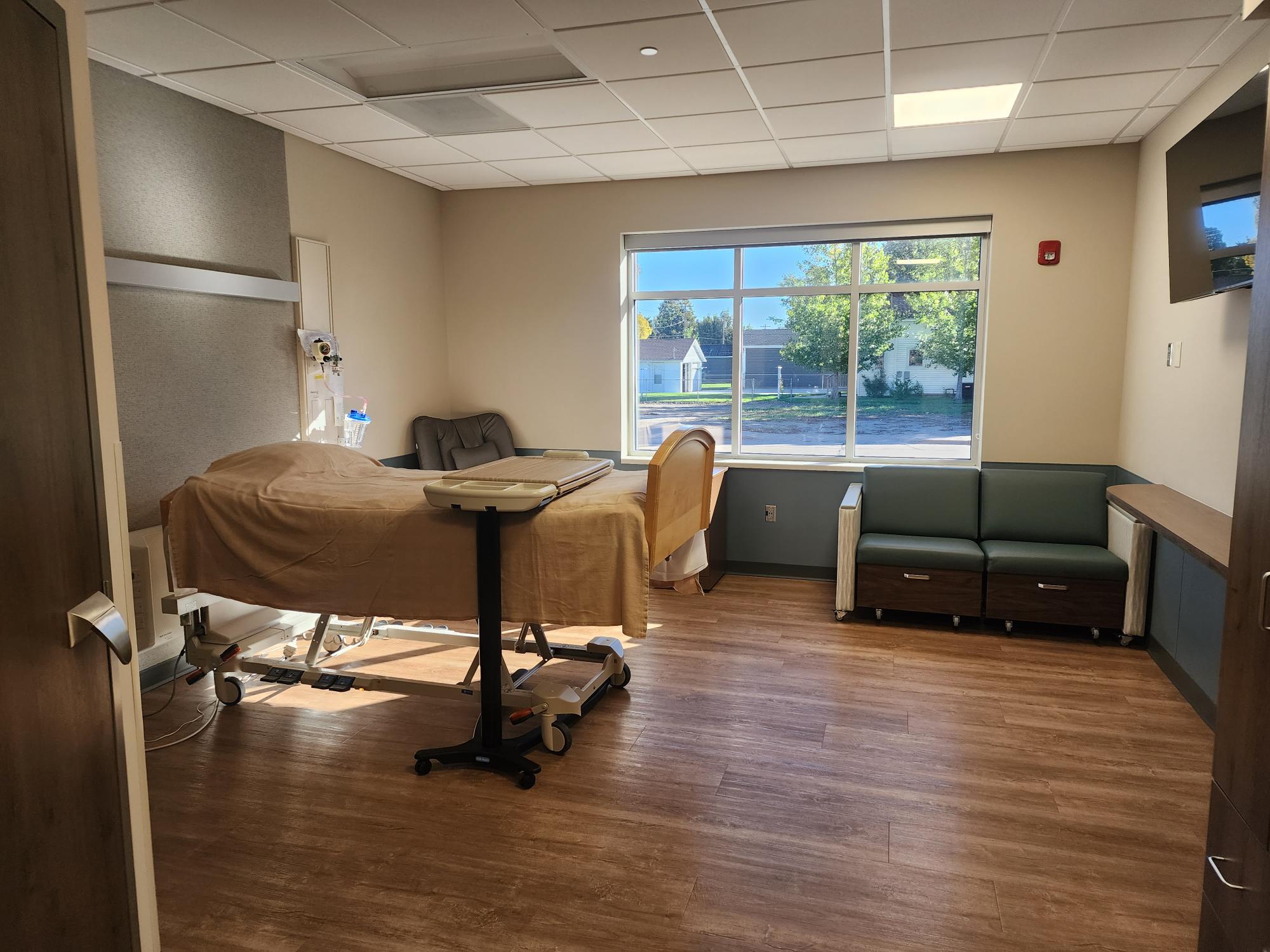 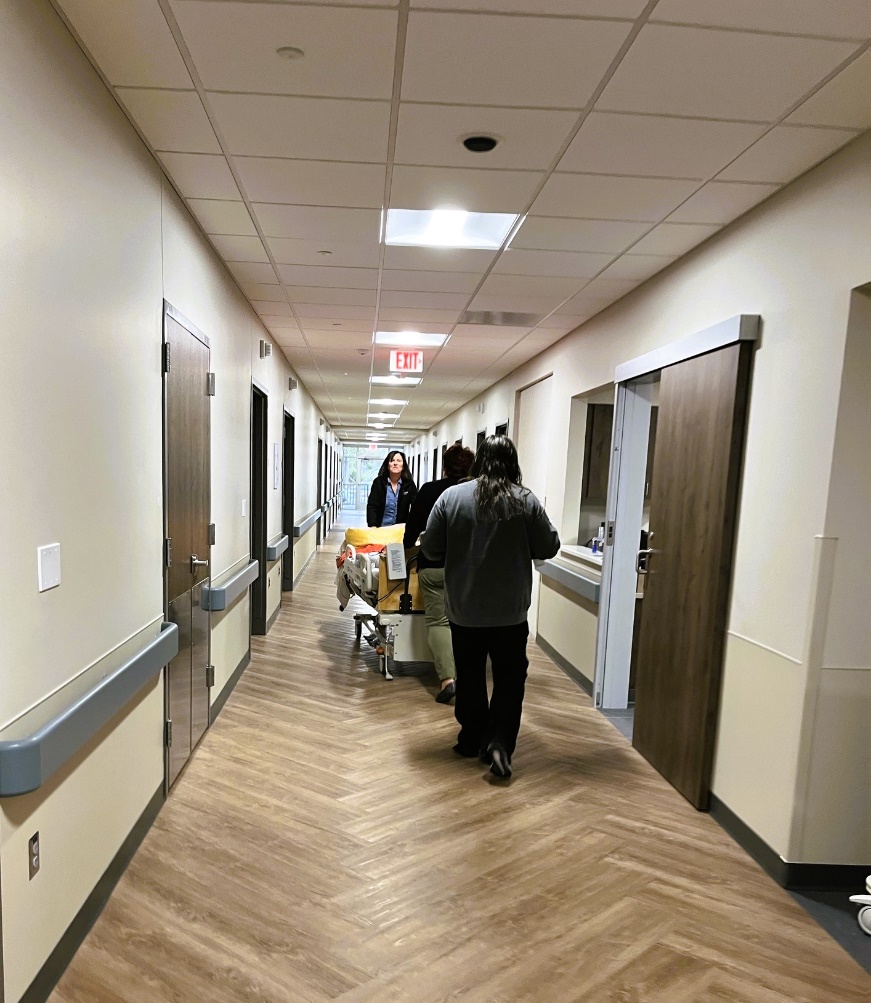 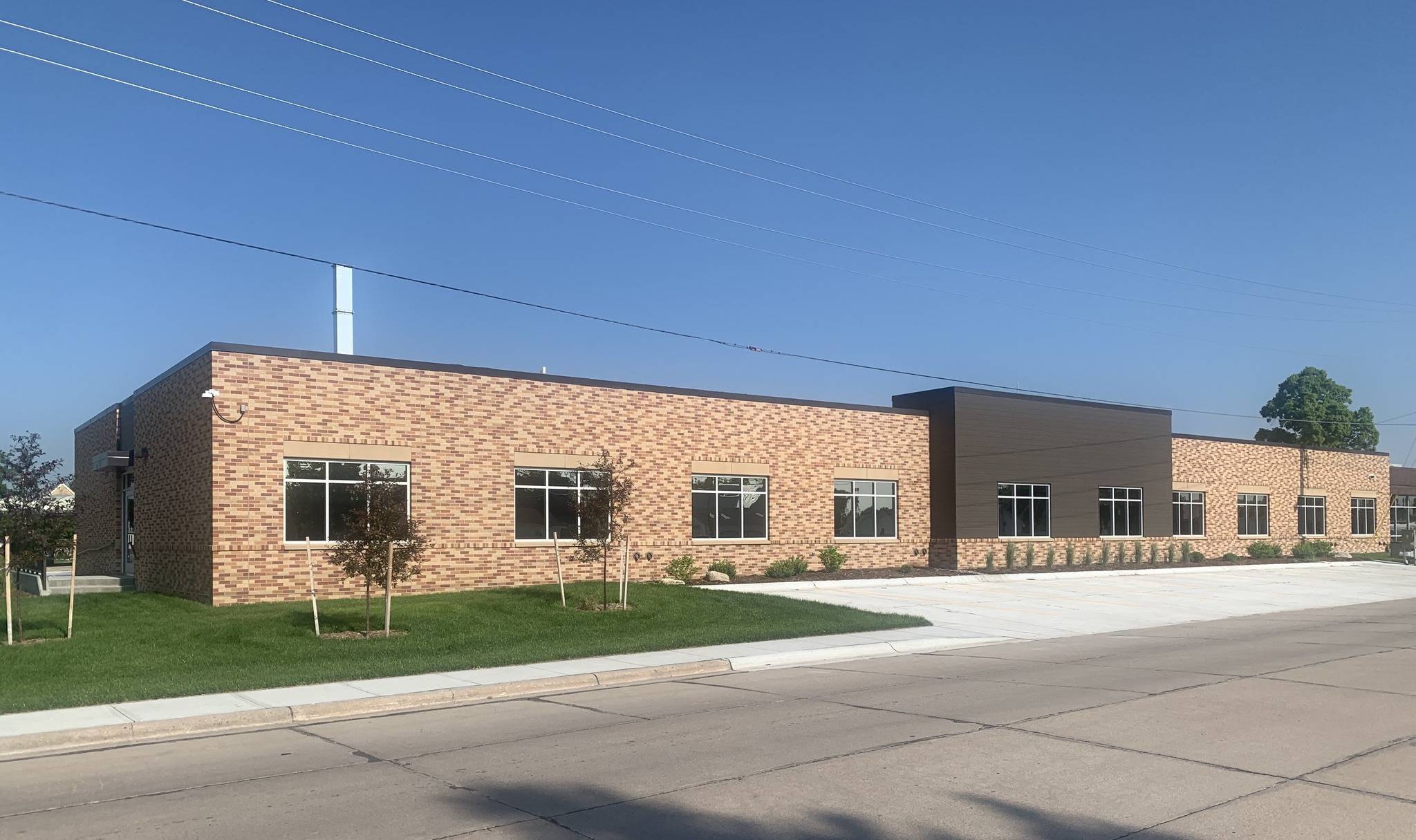 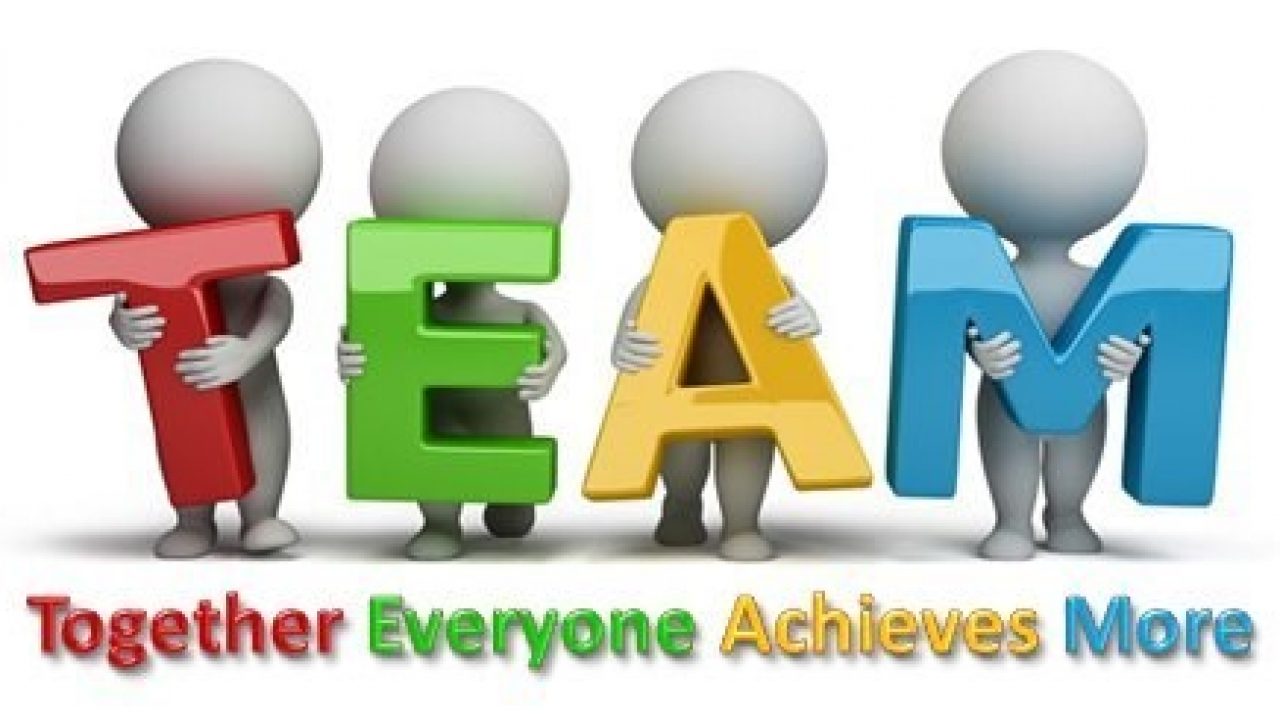 Chandra Anderson CNO, Quality and Compliance officer
Renee Lighthall Infection Control/
Quality Coordinator
Brett Kollars
Director of 
Physical Therapy
Kate Brummer
Occupational
Therapy
Tammy McMichael
Director of Nursing
Miranda Pickinpaugh
Utilization Review Coordinator
Dranoel Fleharty
 Social Worker/
Swing Bed Coordinator
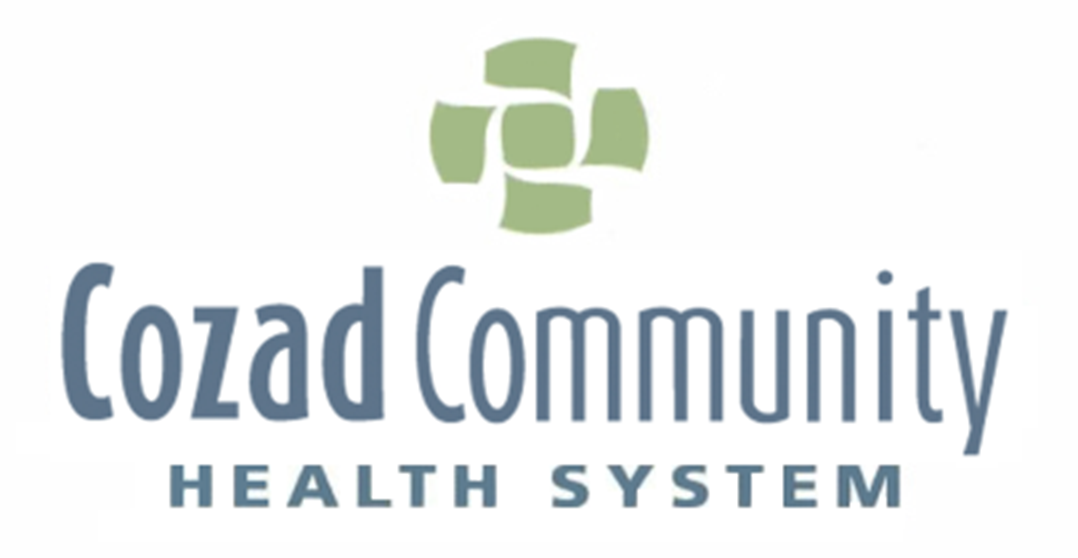 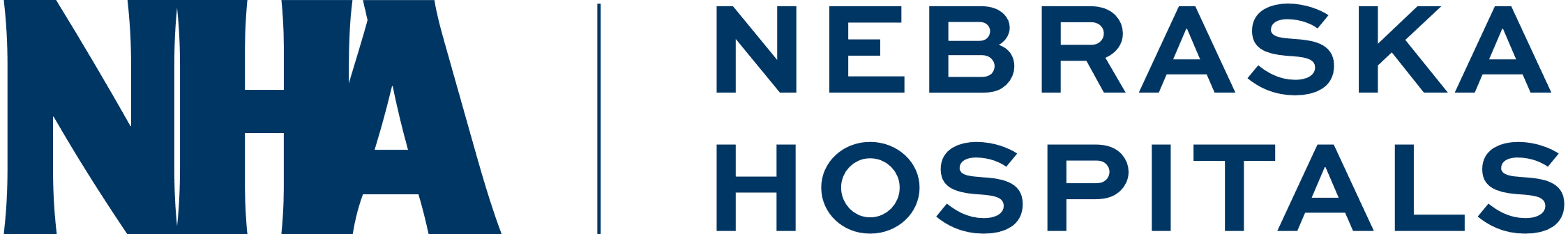 AIM Statement
The aim of this project is to increase swing bed patients’ mobility scores at Cozad Community Hospital from 11.1% in quarter two of 2022 to the state median of 32% by the end of July 2023.
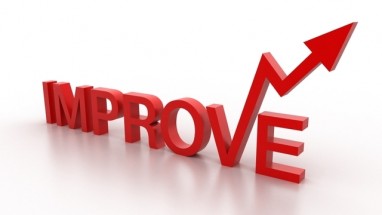 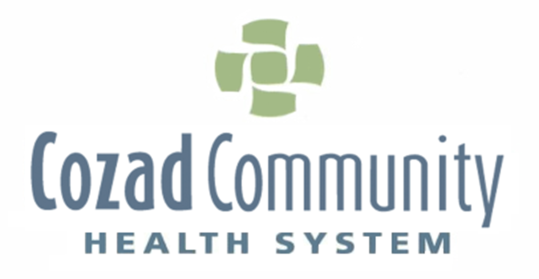 Quarter 2 2022 
Comparison to other participating hospitals
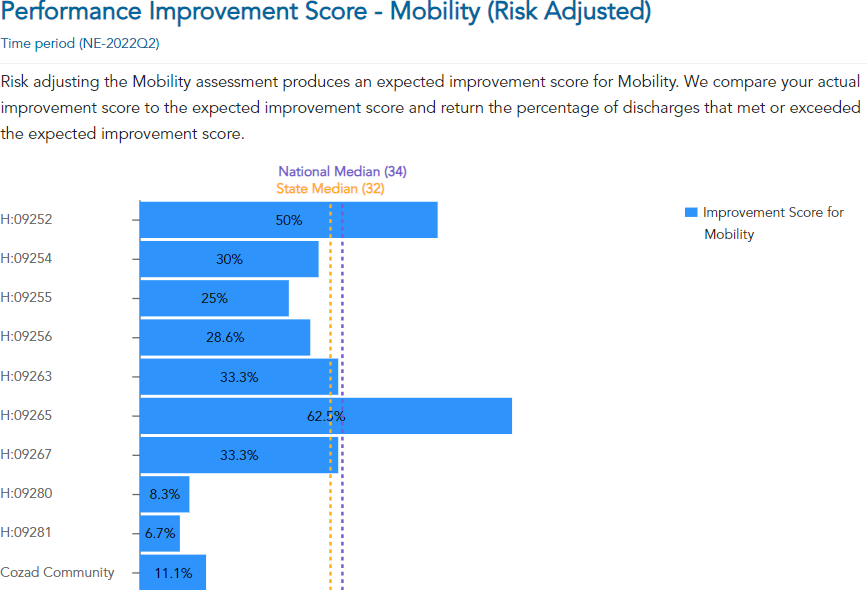 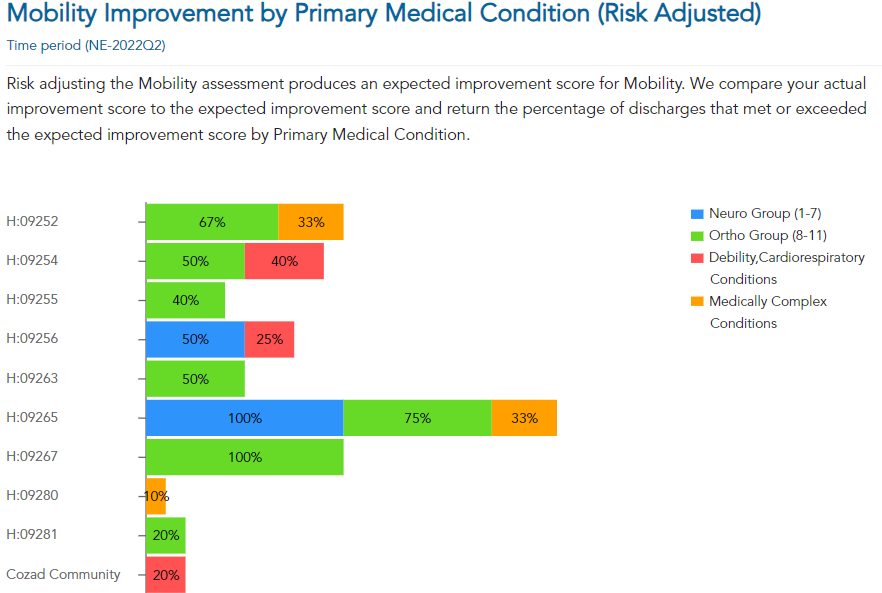 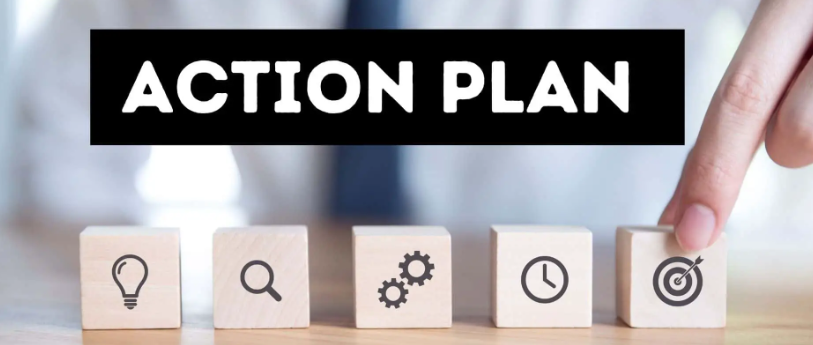 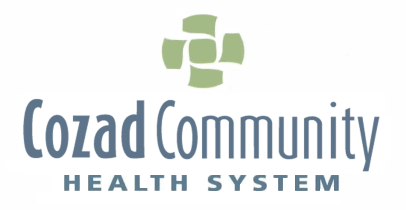 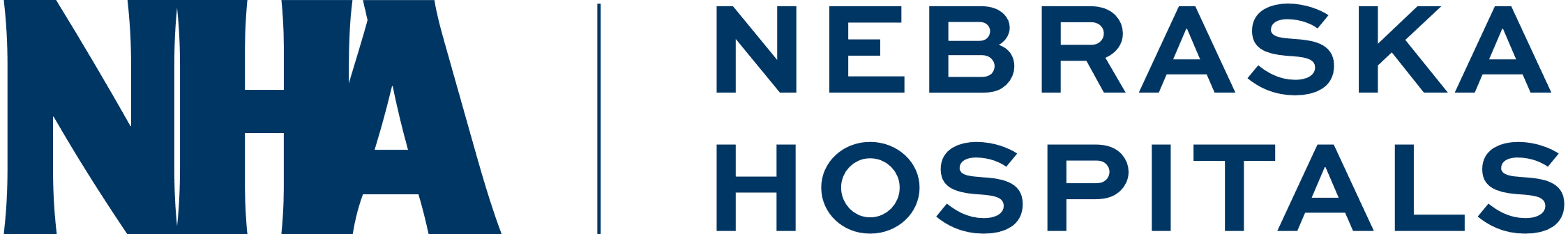 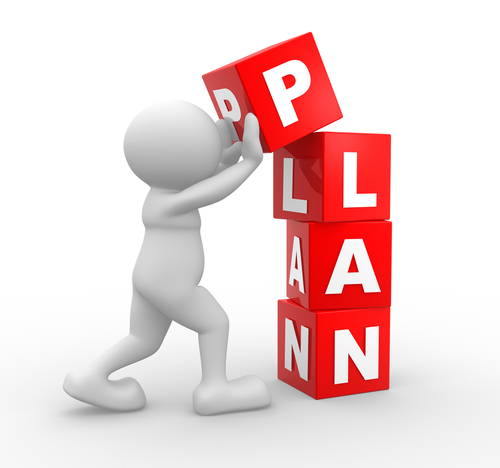 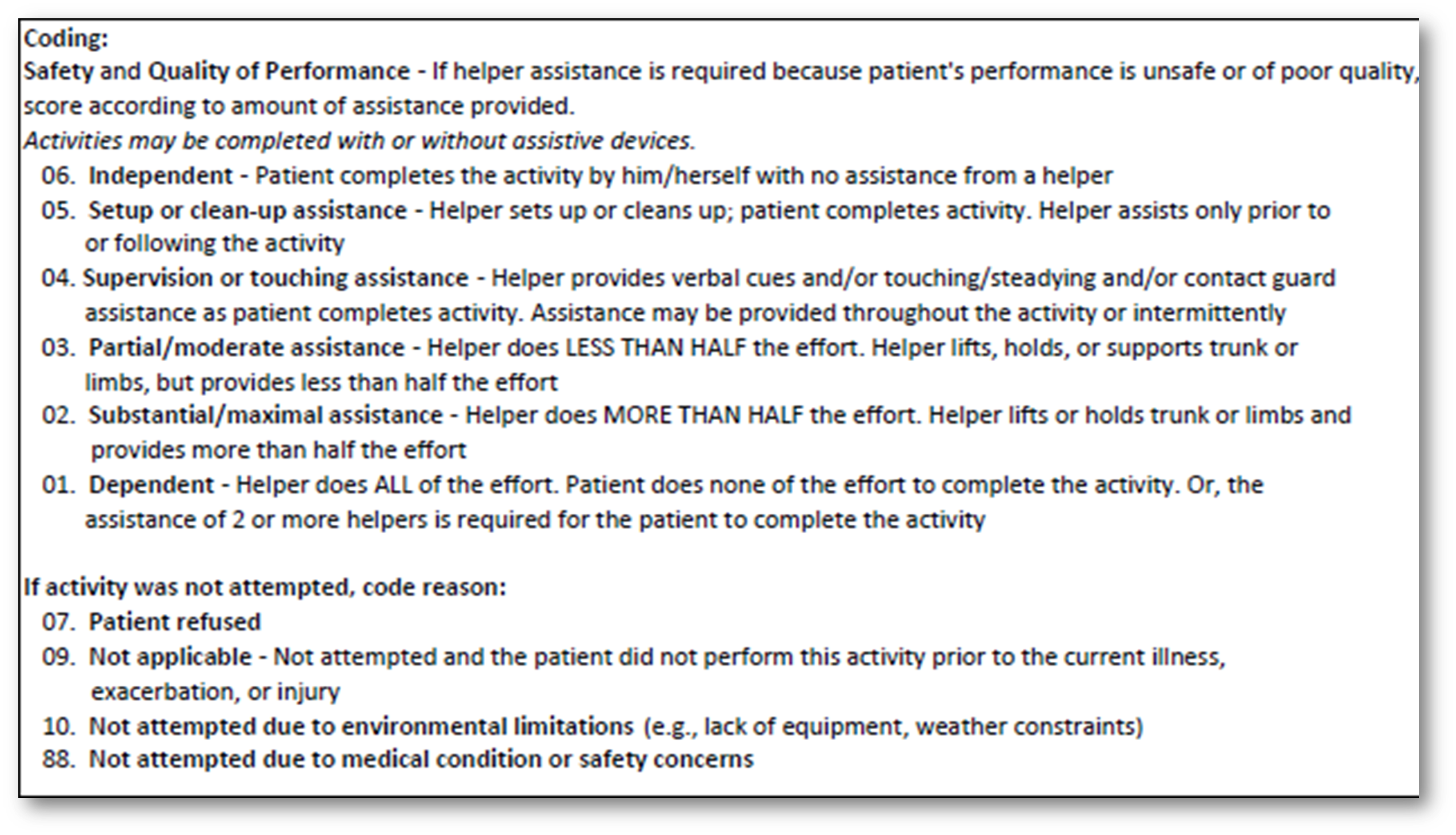 Therapy Coding Criteria and Scoring
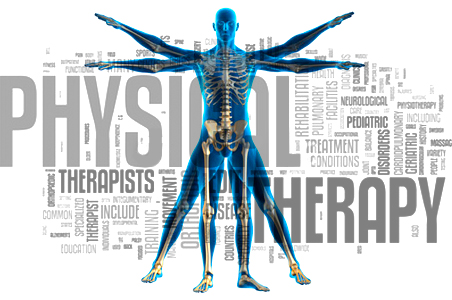 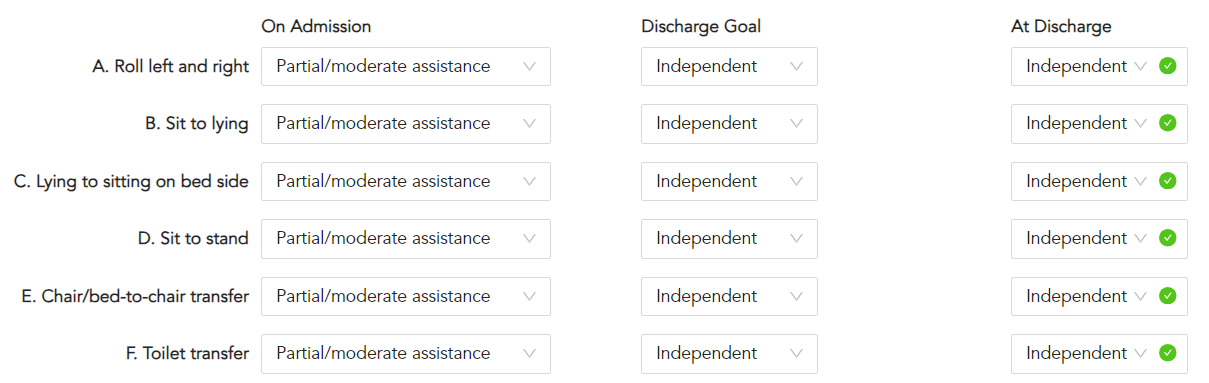 *D/C=Discharge     ** pts=patients
Contributing Factors to Changes in Improvement Percentages
State Median
10
Quarter 2 2023 
Comparison to other participating hospitals
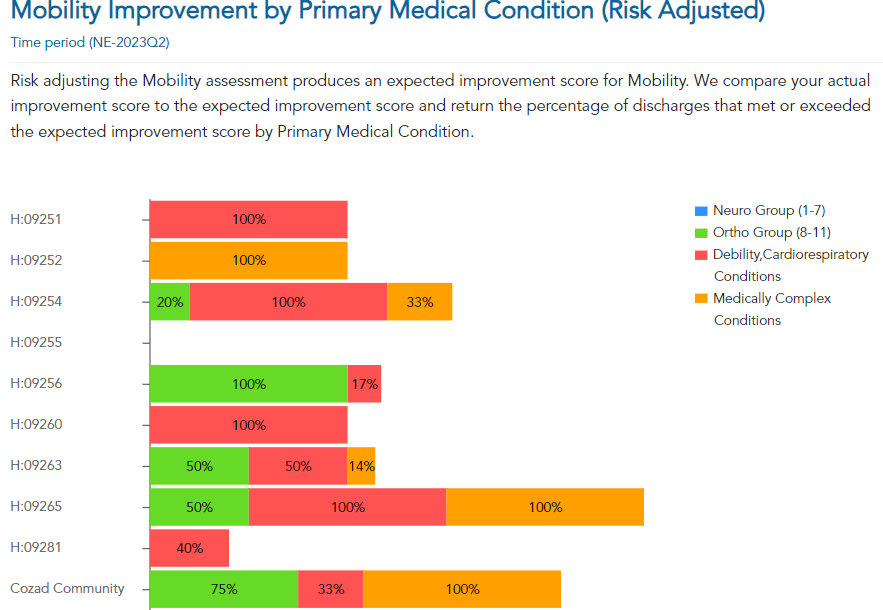 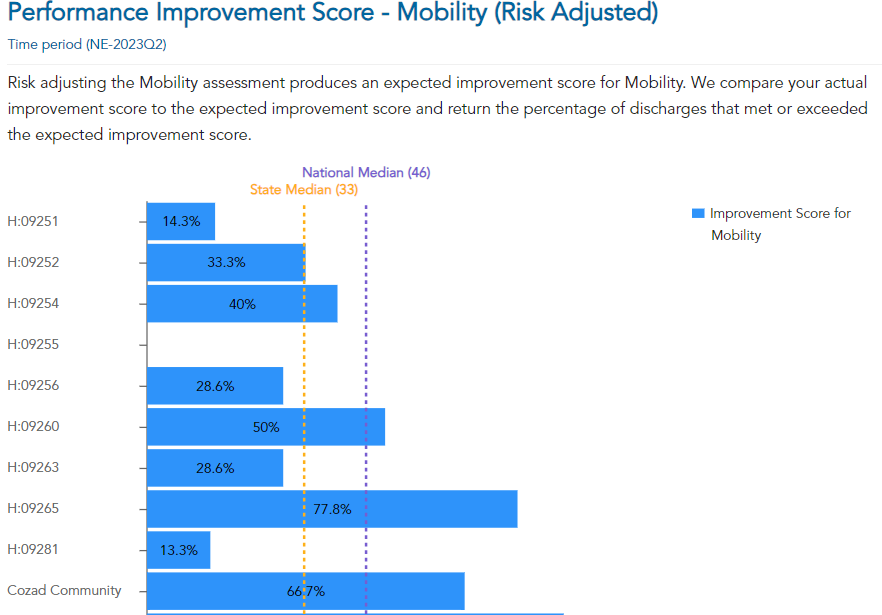 Primary Medical Condition as a % of Discharges
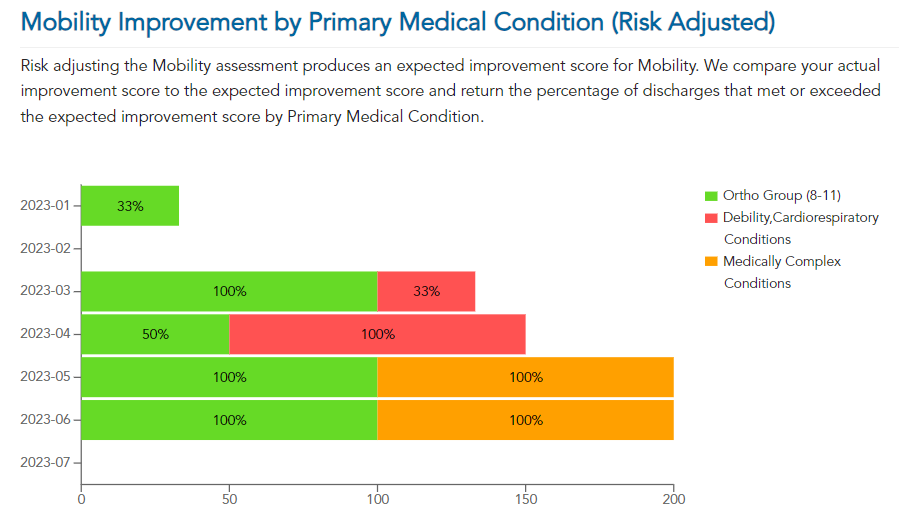 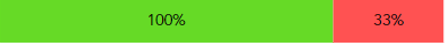 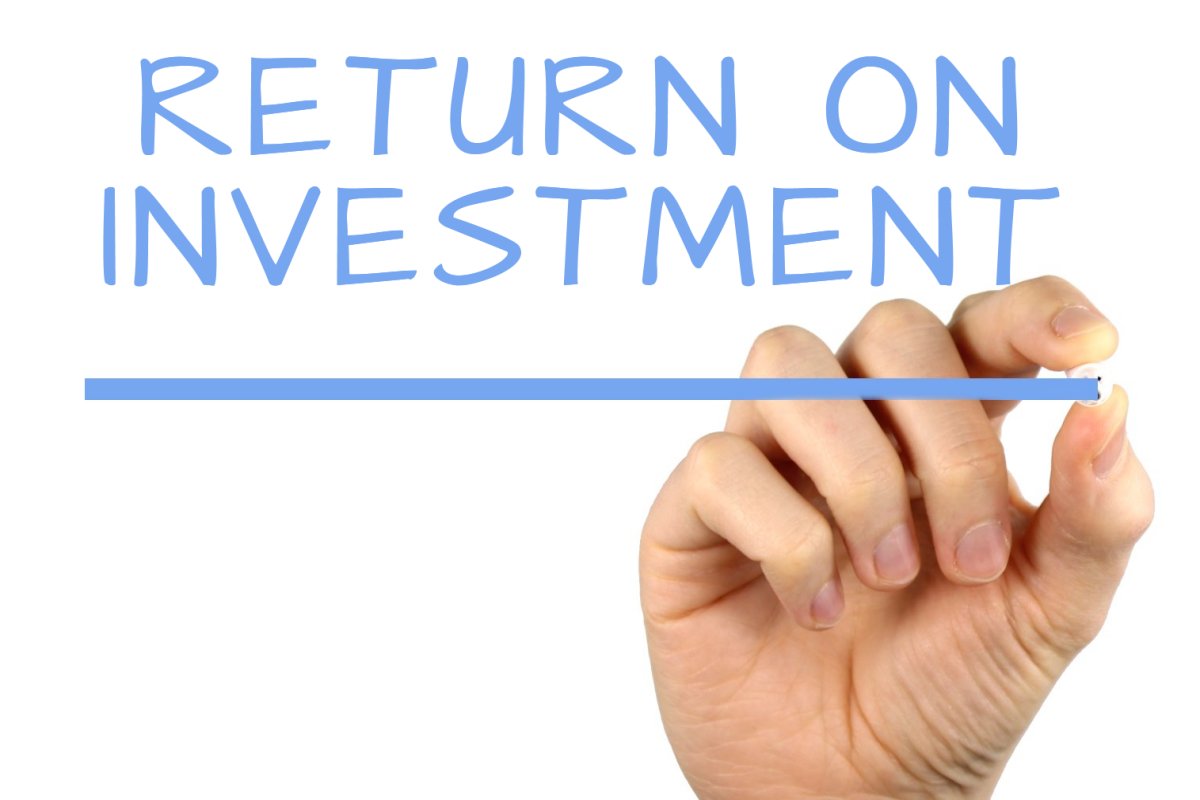 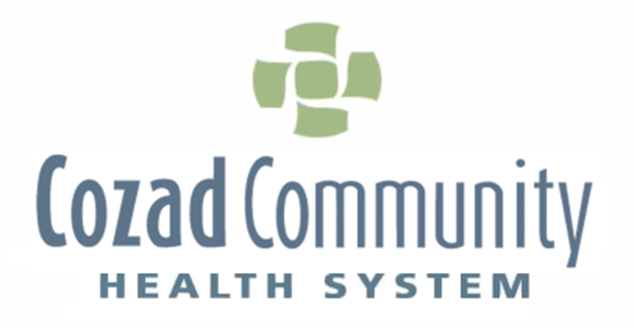 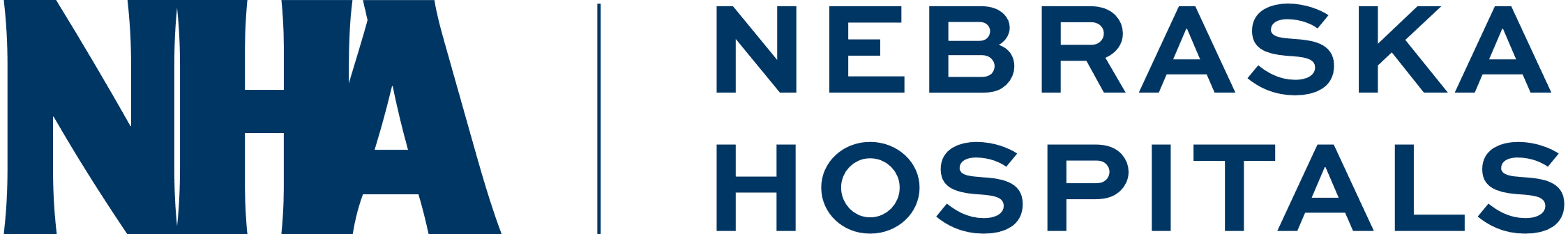 Falls
Data from NHA Quality Scorecard
This Photo by Unknown Author is licensed under CC BY-SA
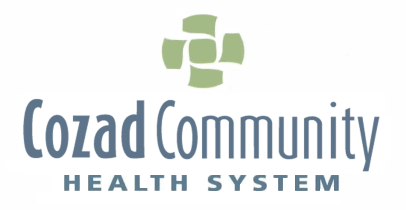 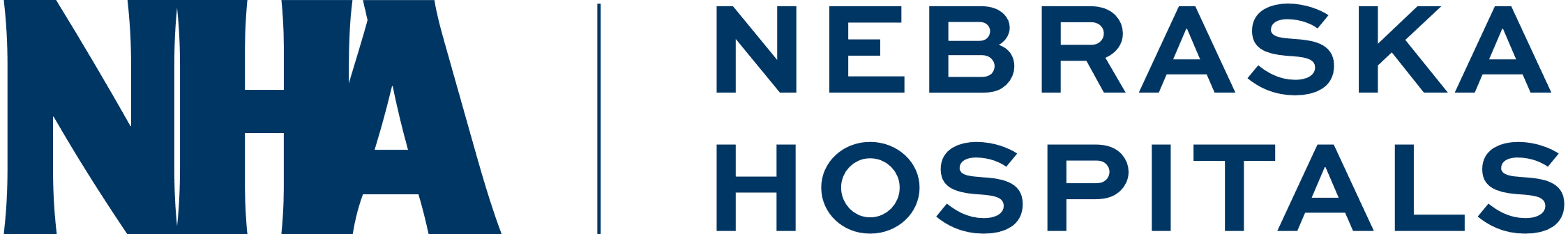 Conclusion
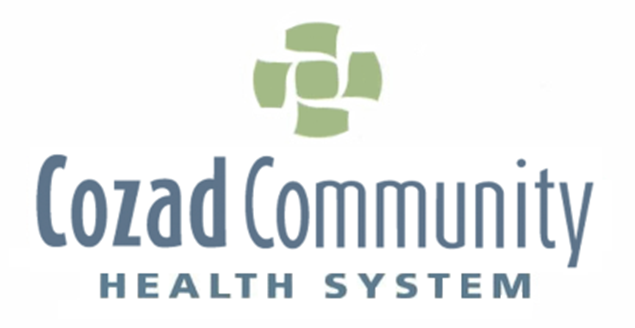 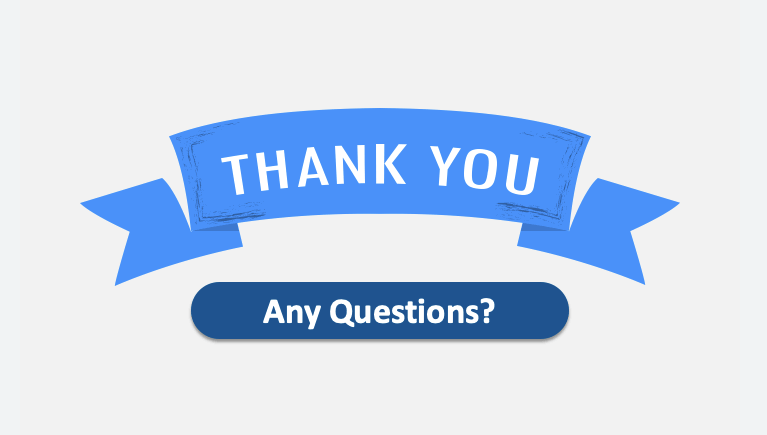 nebraskahospitals.org
Renee Lighthall, MLT(ASCP)
Infection Control/Quality Coordinator

Email: reneel@cozadhealthcare.com